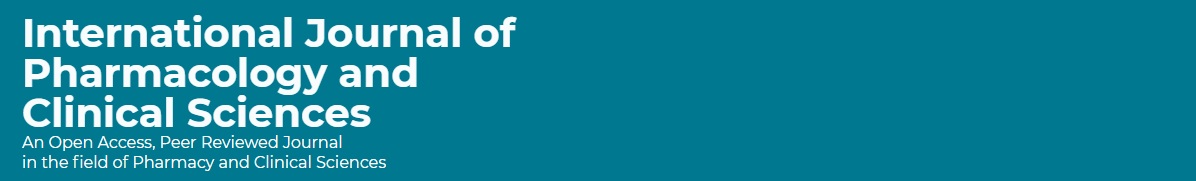 The Physician Order for Standardized Concentration of Adult’s Electrolyte Replacement Therapy: New Initiative in Saudi Arabia
Yousef Ahmed Alomi, Manal Mansour Al Nemari, Fatimah Al-Doughan, Yasir Ahmed Ibrahim, Hussam Saad Almalki, Nahedh Rashed Alotaibi,  Mona Mustafa Jadkarim
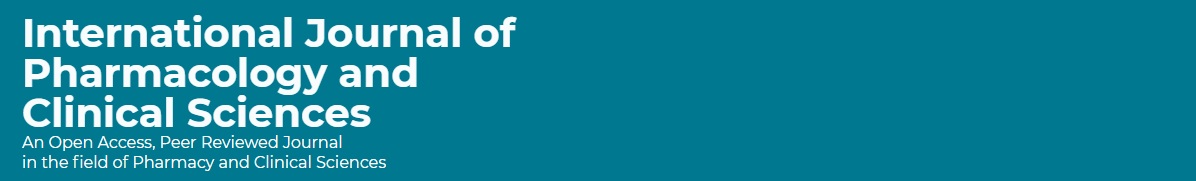 ABSTRACT: 
The electrolyte replacement therapy consternation considered one of the high alert drugs. Most of the medication safety organizations have established preventive guidelines for the prescription of electrolyte therapy. The General Administration of Pharmaceutical Care at the Ministry of Health in the Kingdom of Saudi Arabia also has established guidelines for the preparation and administration of electrolyte replacement for adult patients. This new initiative is regarding the standardized concentration of electrolyte preparation and administration for adult patients. The electrolyte therapy may be prescribed via a physician order form, which may be easily converted as computerized physician order entry. This from is designed to prevent all electrolyte-related errors and improve patient outcomes. This project is a new tool implemented for electrolyte safety at the Ministry of Health hospitals in the Kingdom of Saudi Arabia.
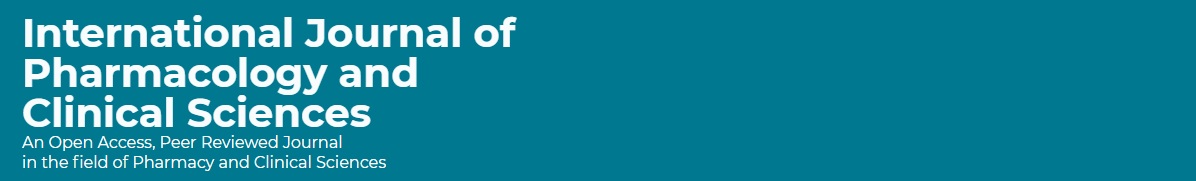 Key Words : 
Adult, 
Physician order, 
Standardized Concentration, 
Electrolyte, 
Ministry of Health, 
Saudi Arabia.
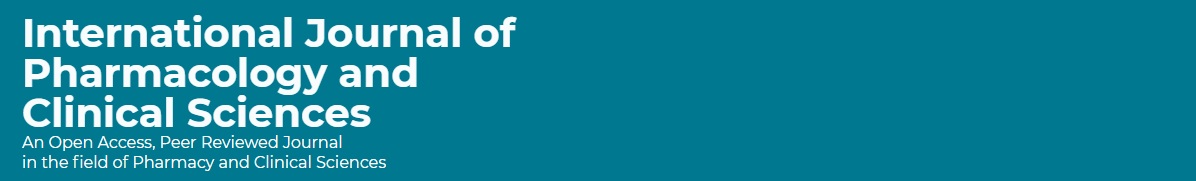 CONCLUSION: 
The adults electrolyte standardized concentration is new tool of medications safety. The new initiatives project prevent an electrolyte related problem and improve patient clinical outcomes.